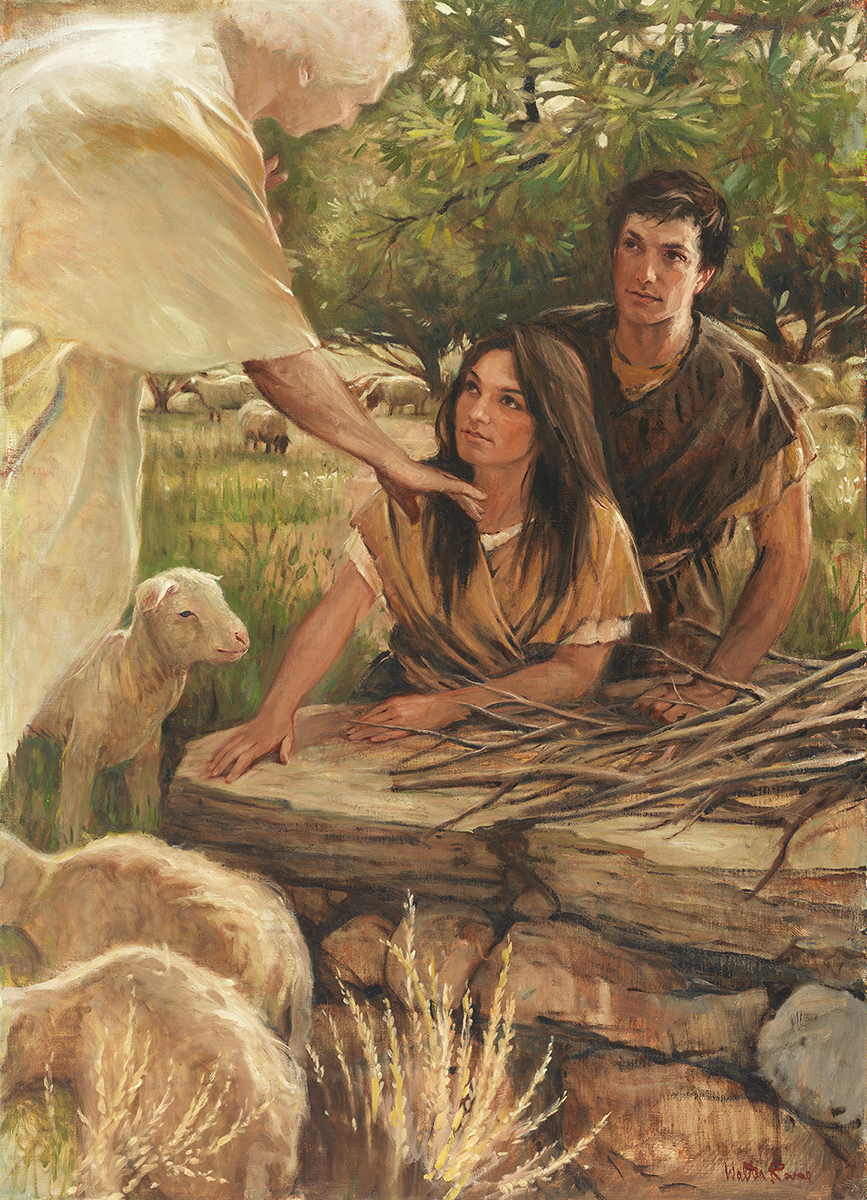 SEMINARY
Old Testament
LESSON 54
Exodus 32
Exodus 32:1-8
“While Moses is on Mount Sinai, the children of Israel make and worship a golden calf”
Based on these verses, which direction were the Israelites now facing?
What type of behavior accompanied their worship of the golden calf?
Why do you think the Israelites would stop their progression toward Jesus Christ and instead direct their attention and devotion toward a golden calf?
Exodus 32:7-8
7 ¶ And the Lord said unto Moses, Go, get thee down; for thy people, which thou broughtest out of the land of Egypt, have corrupted themselves:
8 They have turned aside quickly out of the way which I commanded them: they have made them a molten calf, and have worshipped it, and have sacrificed thereunto, and said, These be thy gods, O Israel, which have brought thee up out of the land of Egypt.
What had the Israelites done to themselves? What do you think it means that they had “corrupted themselves”?
What had the Israelites done to corrupt themselves?
What do you think it means that the Israelites had “turned aside quickly out of the way which [the Lord] commanded them” (verse 8)?
What principle can we identify from these verses?
By turning aside from the Lord and His commandments, we corrupt ourselves.
“Modern idols or false gods can take such forms as clothes, homes, businesses, machines, automobiles, pleasure boats, and numerous other material deflectors from the path to godhood. What difference does it make that the item concerned is not shaped like an idol?” (Spencer W. Kimball, The Miracle of Forgiveness [1969], 40)
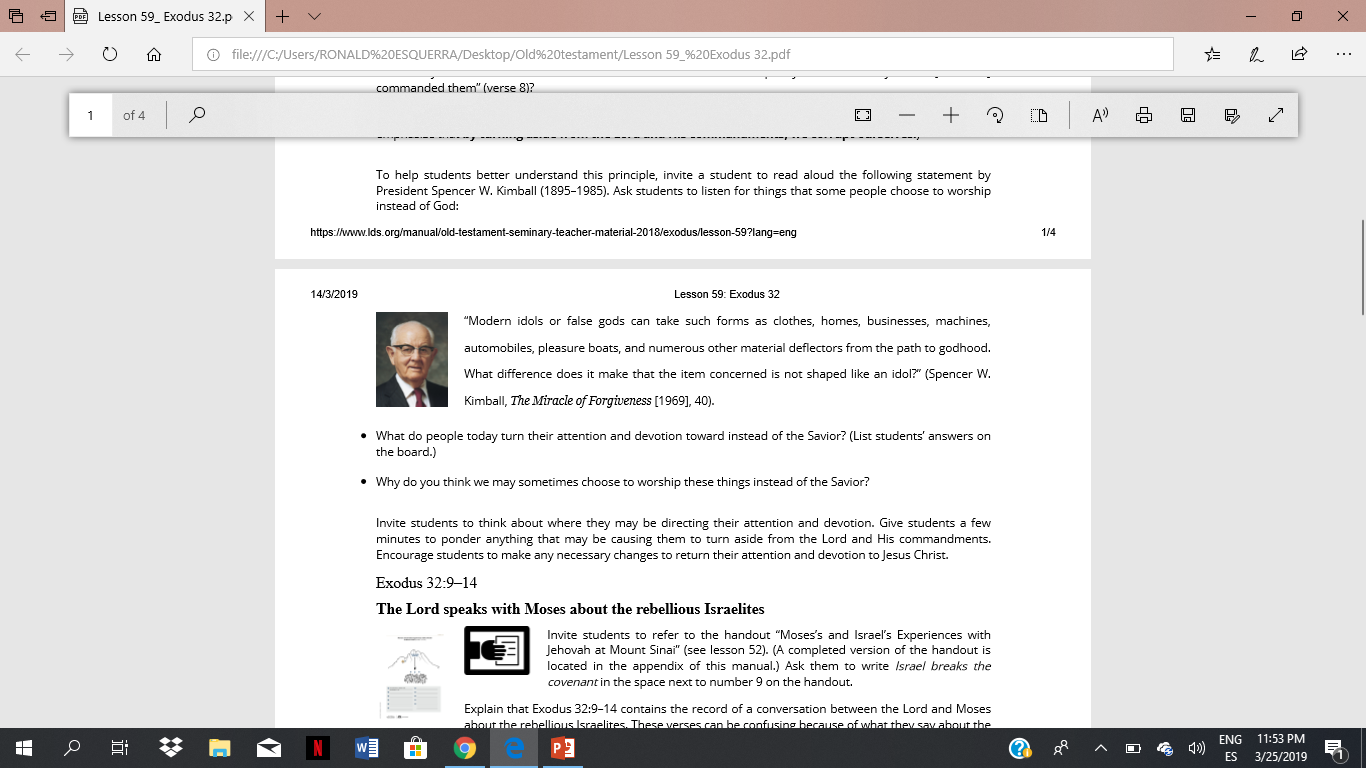 President
Spencer W. Kimball
What do people today turn their attention and devotion toward instead of the Savior?
Why do you think we may sometimes choose to worship these things instead of the Savior?
Exodus 32:9-14
“The Lord speaks with Moses about 
the rebellious Israelites”
Exodus 32:14
And the Lord repented of the evil which he thought to do unto his people.
Who actually needed to repent?
What was the consequence for the Israelites if they chose to repent?
What was the consequence if they did not choose to repent?
Exodus 32:15-29
“Moses destroys the stone tables and the golden calf, and the Levites kill 3,000 of the rebellious Israelites”
Exodus 32:15-25
15 ¶ And Moses turned, and went down from the mount, and the two tables of the testimony were in his hand: the tables were written on both their sides; on the one side and on the other were they written.
16 And the tables were the work of God, and the writing was the writing of God, graven upon the tables.
17 And when Joshua heard the noise of the people as they shouted, he said unto Moses, There is a noise of war in the camp.
18 And he said, It is not the voice of them that shout for mastery, neither is it the voice of them that cry for being overcome: but the noise of them that sing do I hear.
19 ¶ And it came to pass, as soon as he came nigh unto the camp, that he saw the calf, and the dancing: and Moses’ anger waxed hot, and he cast the tables out of his hands, and brake them beneath the mount.
20 And he took the calf which they had made, and burnt it in the fire, and ground it to powder, and strawed it upon the water, and made the children of Israel drink of it.
21 And Moses said unto Aaron, What did this people unto thee, that thou hast brought so great a sin upon them?
22 And Aaron said, Let not the anger of my lord wax hot: thou knowest the people, that they are set on mischief.
23 For they said unto me, Make us gods, which shall go before us: for as for this Moses, the man that brought us up out of the land of Egypt, we wot not what is become of him.
24 And I said unto them, Whosoever hath any gold, let them break it off. So they gave it me: then I cast it into the fire, and there came out this calf.
25 ¶ And when Moses saw that the people were naked; (for Aaron had made them naked unto their shame among their enemies:)
What happened to the stone tables that Moses had brought down from Mount Sinai?
What did Moses do with the golden calf?
Exodus 32:26
Then Moses stood in the gate of the camp, and said, Who is on the Lord’s side? let him come unto me. And all the sons of Levi gathered themselves together unto him.
What were those who wanted to be “on the Lord’s side” supposed to do?
Who was the first group of people to gather to the side of the prophet Moses?
What might standing next to the prophet indicate?
As we stand with the Lord’s prophet,
we show that we are on the Lord’s side
What do we demonstrate when we stand with the prophet?
Exodus 32:30-35
“Moses acts as a mediator between the Lord and the rebellious Israelites”
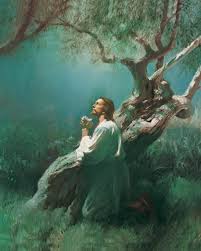 Exodus 32:30-32
30 ¶ And it came to pass on the morrow, that Moses said unto the people, Ye have sinned a great sin: and now I will go up unto the Lord; peradventure I shall make an atonement for your sin.
31 And Moses returned unto the Lord, and said, Oh, this people have sinned a great sin, and have made them gods of gold.
32 Yet now, if thou wilt forgive their sin—; and if not, blot me, I pray thee, out of thy book which thou hast written.
What did Moses plead with the Lord to do?
Why do you think Moses would offer to suffer even though he was innocent?
What doctrine can Moses’s words and actions teach us about Jesus Christ?
Jesus Christ is our Mediator with the Father. Jesus Christ took our sins upon Himself.
Exodus 32:34-35
34 Therefore now go, lead the people unto the place of which I have spoken unto thee: behold, mine Angel shall go before thee: nevertheless in the day when I visit I will visit their sin upon them.
35 And the Lord plagued the people, because they made the calf, which Aaron made.